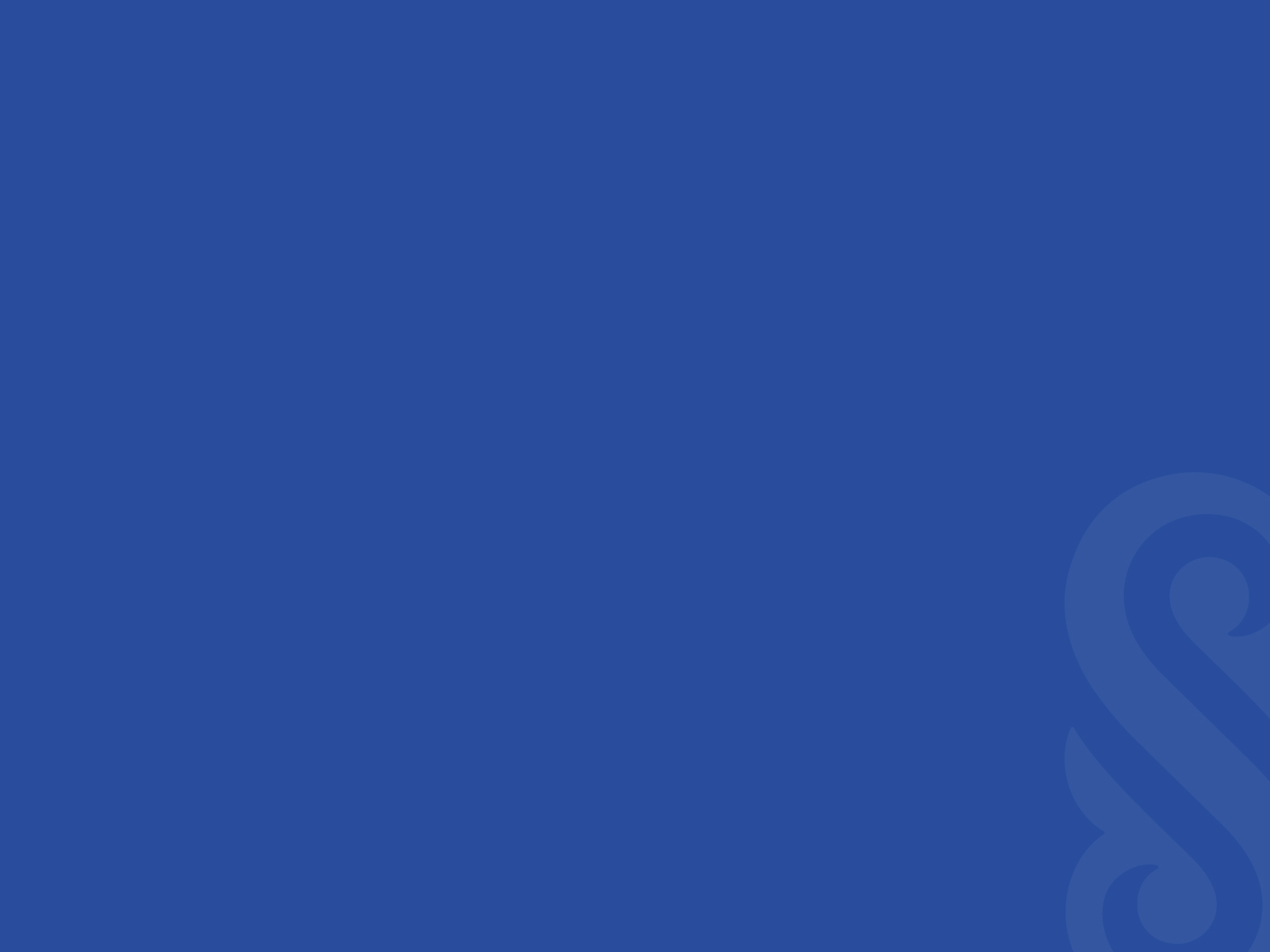 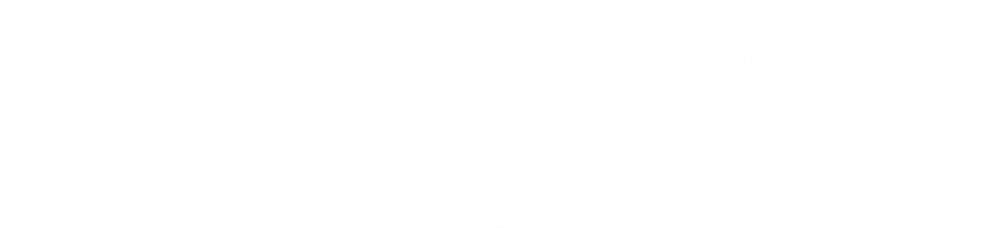 10 дәріс
VIIA топ элементтерінің (галогендер) жалпы сиппатамасы. 
Фтор, хлор, бром, йод
Оқытушы: PhD, Химиялық технология және Өндірістік Экология кафедрасының қауымдастырылған профессоры Абильдина Айназ Кайратовна
Жай заттар: F2, Cl2, Br2, I2, At2
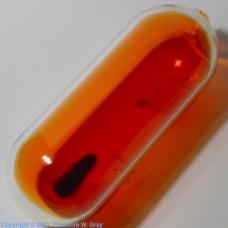 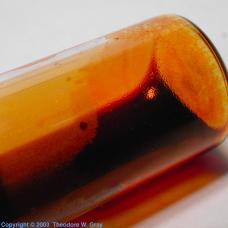 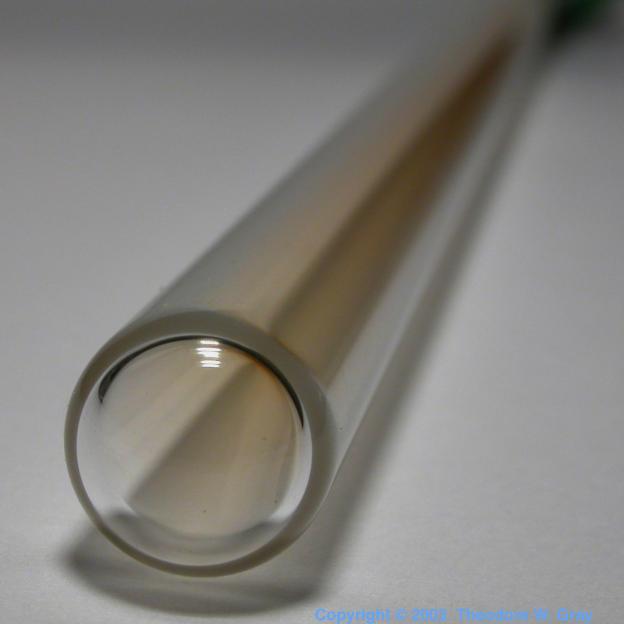 Бром
Фтор
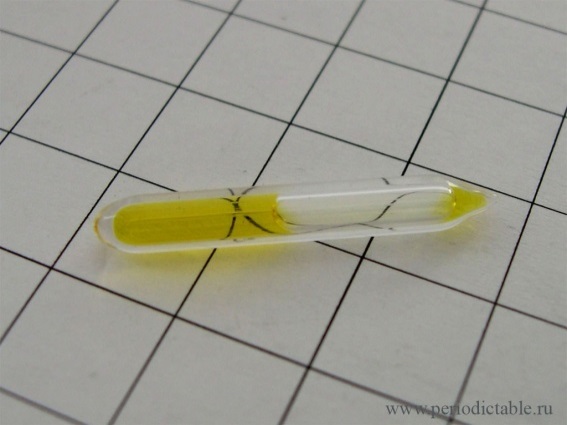 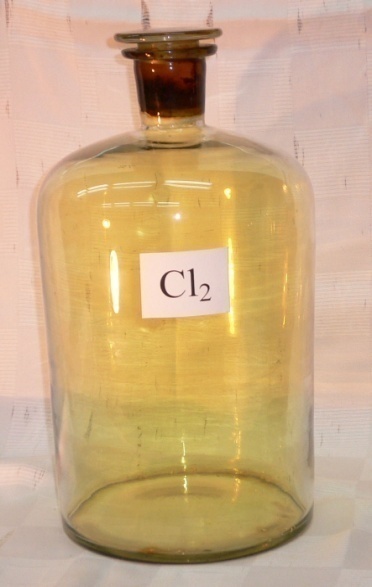 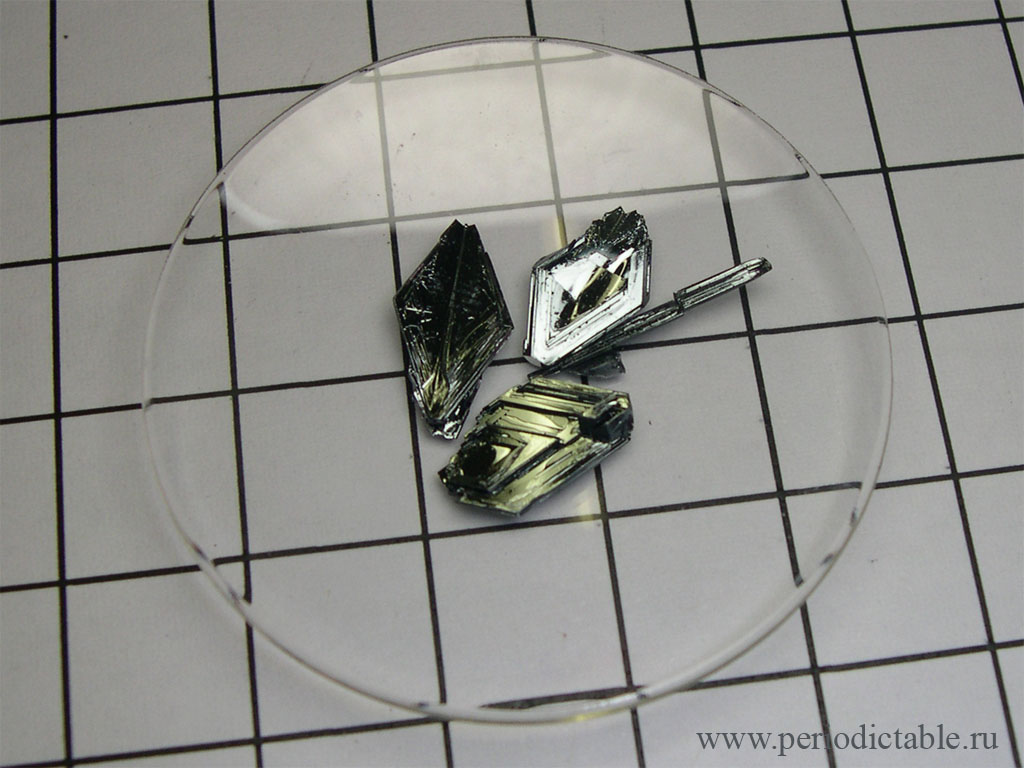 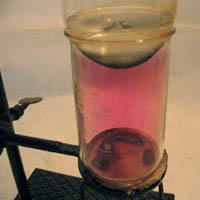 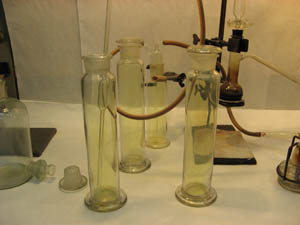 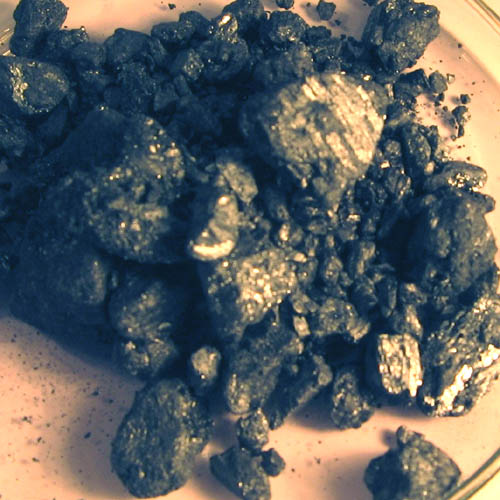 Хлор
Иод
VIIА-топтың элементтері (галогендер)
Жалпы электрондық формулалары :
[…] ns 2 (n–1)d 10np 5
 
Ei  1700 кДж/моль	
Ee  –385 кДж/моль

Галогендер Г–  анионды түзуге ұмтылады
 
Тотығу дәрежелері:
F:  –I, 0
Cl, Br, I, At:   –I, 0, +I, …. +VII
VIIА-топтың элементтері (галогендер)
F
Cl
F
Eсв
Cl
Г—Г байланыс энергиясы (Eбайл. , кДж/моль)
-байланыс
-байланыс
F2  Cl2     Br2      I2
+ дативті механизм
9   17     35       53      z
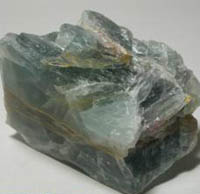 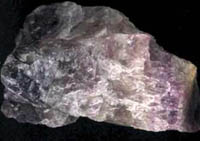 Флюорит
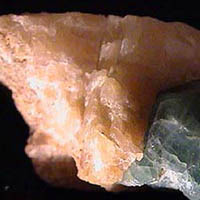 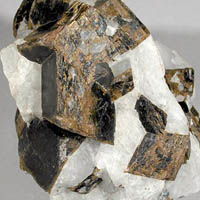 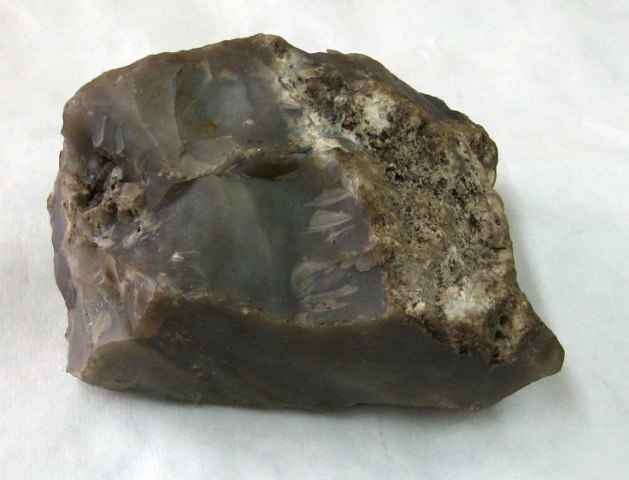 Криолит
Фторапатит
Фтор: табиғатта таралуы
Кларк 0,03%
 Флюорит (плавиковый шпат) CaF2
 Криолит Na3[AlF6] 
 Фторапатит 
3Ca3(PO4)2 · CaF2
Флюориттің кристалдары
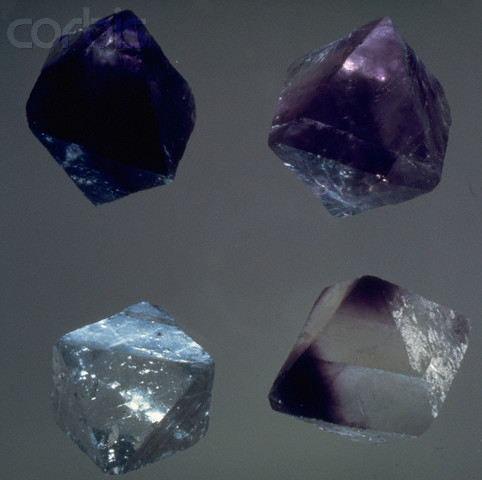 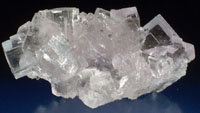 Галит
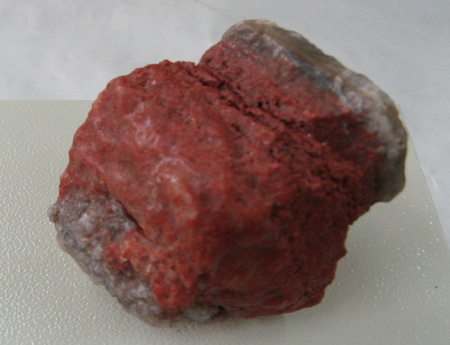 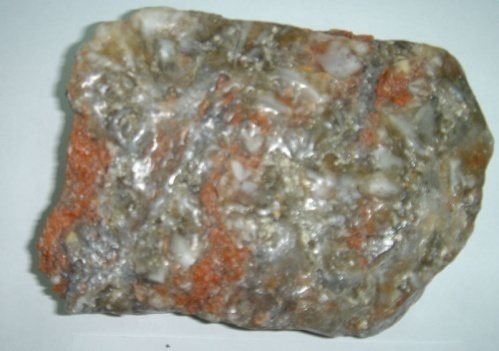 Карналлит
Сильвинит
Галогендер табиғатта
11. Хлор (0,19%) 

 43. Бром
 70. Иод
 94. Астат
Сирек шашыраған элементтер
Галит (тұзды тұз (каменная соль)) NaCl
Сильвинит (NaCl·KCl)
Карналлит (KCl·MgCl2·6H2O)
Физикалық қасиеттері
* жоғарғы қысымда; қалыпты жағдайда иод сублимацияға бейім.
Химиялық қасиеттері
HГ (Г- Cl,Br)
MГ
H2
MIA
AlГ3 
Al2Cl6
AlI3 
(кат.H2O)
басқа.бейметаллдар
Г2
PCl3, PCl5 …
Al
Sb
металдар
SbГ3, SbCl5
CuCl2
FeCl3
ТСШ қасиеттері кемиді
Бейметал. қасиеттері кемиді
Г2:  F Cl   Br   I   (At)
F2 + 2 KCl = 2KF + Cl2
Cl2 + 2 KBr = 2KCl + Br2
Br2 + 2 KI = 2KBr + I2
Сутекті қосылыстарын алу
Өндірісте – тікелей синтез: 
	H2(г) + F2(г) = 2 HF(г);        G  = –272 кДж/моль 
	H2(г) + Cl2(г) = 2 HCl(г);     G  = –95 кДж/моль 
	H2(г)  + Br2(г) = 2 HBr(г);   G  = –54 кДж/моль
	H2(г)  + I2(т)  2 HI(г);       G  = –1 кДж/моль

Лабораторияда: 
     2NaCl + H2SO4 = 2HCl + Na2SO4 
    (қыздыру кезінде) 
   Лабораториялық және өндірістік жағдайда – галогендерді фосформен синтездеп, қайтымсыз гидролиздеу:
     2P + 3Г2 = 2PГ3
     PГ3 + 3H2O = 3HГ + H2(PHO3)
Галогенсутектер НГ
НГ(с) – түссіз, тұтқырлықтары төмен бейэлектролиттер, активті емес, МО, МCO3, МIA мен әрекеттеспейді!!!
H+
HГ (Г – Cl, Br, I) сулы ерітінділері
НГ + H2O = Г– + H3O+
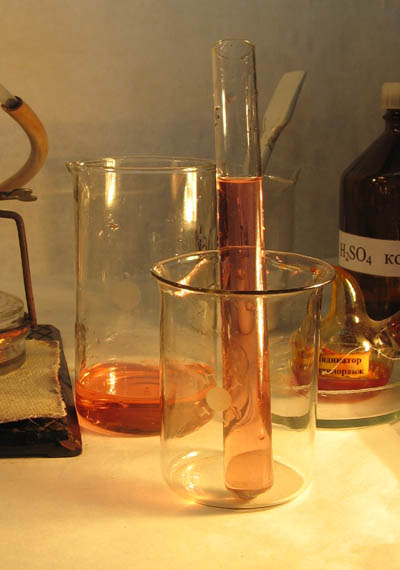 күшті қышқыл
непротолит
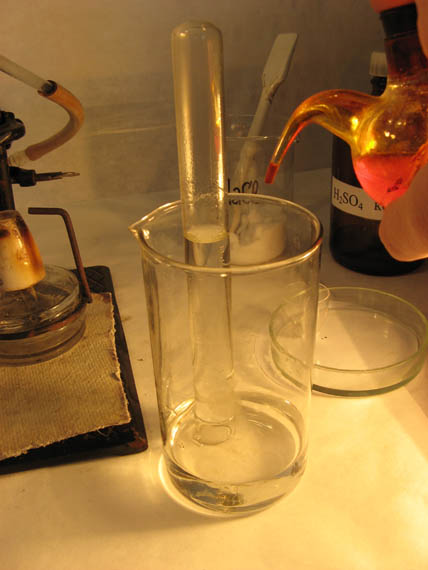 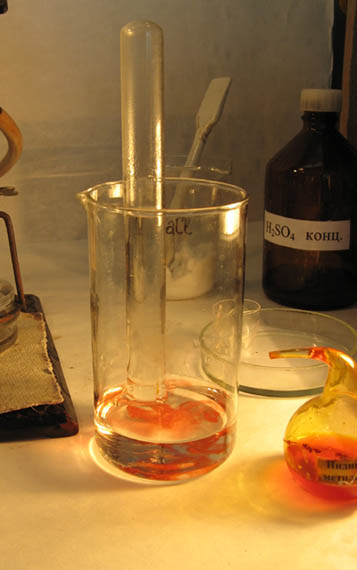 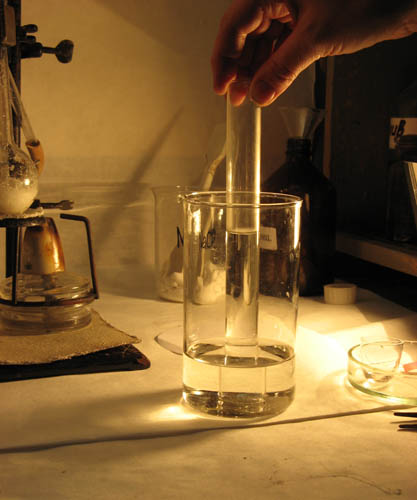 HCl-дың суда еруі
Галогендердің оксидтері
Оттекті қышқылдары
Химиялық қасиеттері
Дисмутациялану реакциясы: 
 2ClO2 + H2O    HClO2 + HClO3 
 2ClO3 + H2O    HClO2 + HClO3
 Cl2 + H2O    HClO + HCl 

Хлорлау қышқылының ыдырауы:
 HClO = HCl + O                             жарық түскенде
 2HClO = Cl2O + H2O                     су сіңіретін CaCl2 қосқанда
2HClO = 2HCl + HClO3                         қыздырғанда
Галогендердің қолданылуы
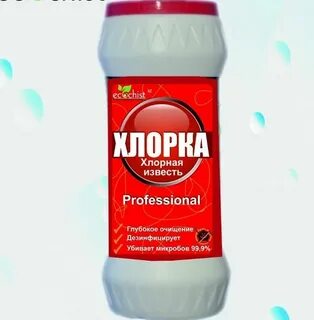 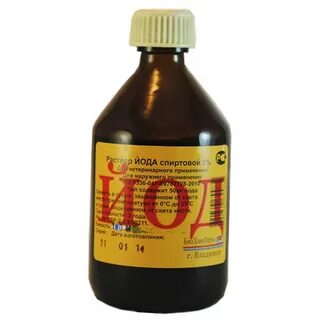 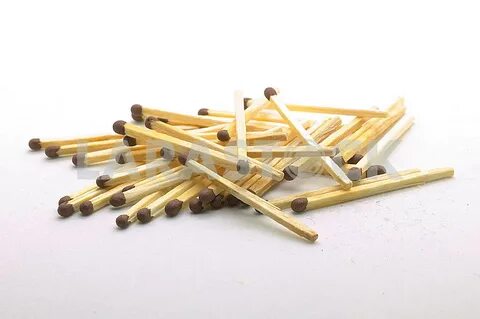 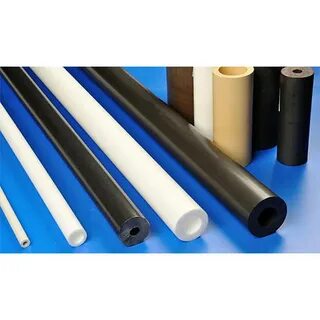 Г
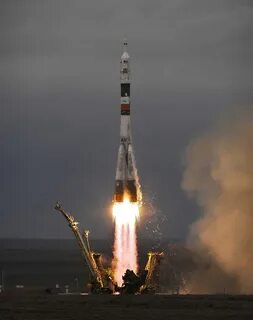 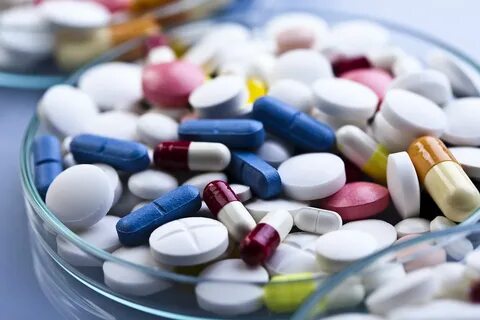 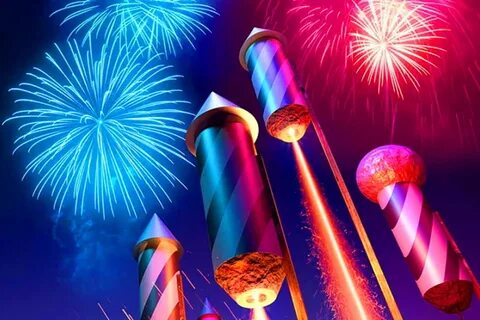